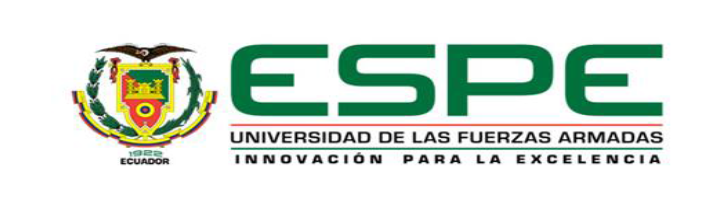 MAESTRÍA EN FINANZAS EMPRESARIALES PROMOCION XI
TEMA:
 Evaluación de la Implementación de la Política de Crédito Directo Basado en COSO ERM 2017 de AUTOMOTORES CONTINENTAL S.A.
 
Director: 	Ingeniero, Wilson Rodrigo Guillén Sandoval.
Oponente: 	Ingeniero, Victor Emilio Cuenca Caraguay.
 
Alumno: 	Darwin Heriberto Onofa Dávila
	
							
												Diciembre, 2021
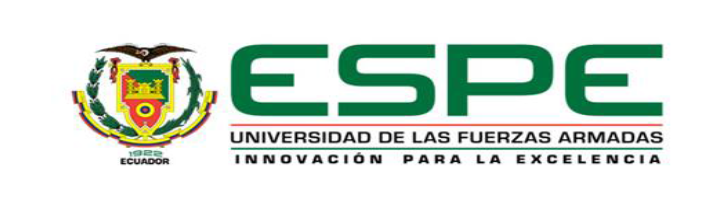 MAESTRÍA EN FINANZAS EMPRESARIALES PROMOCION XI
Aspectos Generales de la compañía 

Automotores Continental S. A., es un concesionario de General Motors creado en 1972,actualmente cuenta con sucursales en las principales ciudades como son: Quito, Guayaquil y en Salinas en las cuales se vende productos y servicios con la marca Chevrolet.
Antecedentes

En el año de 2018, la compañía diseña el modelo para la administración del crédito directo, basado el marco COSO ERM 2017, el mismo que fue implementado  para cumplir con los principios y requerimientos que tiene el modelo y corregir las brechas existente entre las políticas y procesos que manejaba la compañía para la administración del crédito, con un enfoque más gerencial en la administración del riesgo.
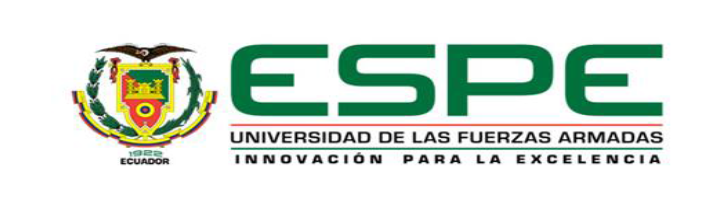 MAESTRÍA EN FINANZAS EMPRESARIALES PROMOCION XI
El objetivo del trabajo de titulación es evaluar el sistema de crédito basado en el modelo COSO ERM 2017, implementado por la compañía Automotores Continental S.A. en los períodos 2018 y 2019, dar seguimiento al modelo de implementado, corregir las brechas determinadas entre el modelo planteado y su aplicación. 

También una vez implementado se busco, establecer los niveles de riesgos por la aplicación del modelo, medir los niveles de control implementados y validar los resultados obtenidos de la aplicación del modelo frente a los resultados del periodo anterior.
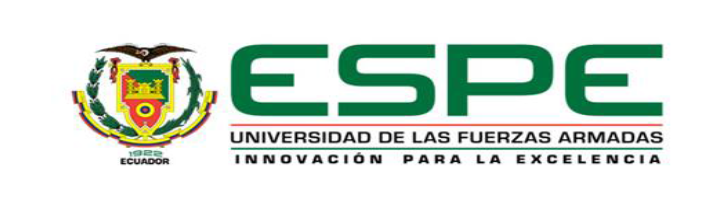 MAESTRÍA EN FINANZAS EMPRESARIALES PROMOCION XI
Análisis del contexto del negocio

El análisis del entorno que la compañía Automotores Continental S. A., debe realizar y evaluar son los acontecimientos o cambios y tendencias que suceden en su entorno, puede detectar oportunidades y amenazas, que beneficien o perjudiquen a la compañía.
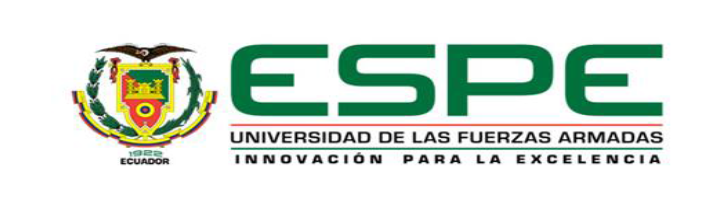 MAESTRÍA EN FINANZAS EMPRESARIALES PROMOCION XI
Factor tecnológico
 
La compañía cuenta con un software es propio, diseñado específicamente para el sector automotriz, el cual está integrado en sus módulos de repuestos, talleres, vehículos y contabilidad, permitiendo realizar de manera eficiente todos los procesos, el mismo que tiene relación con el giro del negocio y cumple con las normativas contables, tributarias de manera oportuna, el mismo que se realizó un desarrollo para la aplicación del modelo de crédito directo.
Recurso humano
 
La compañía considera como prioritario el recurso humano, por lo que fomenta su cultura organización en base a principios y valores que son difundidos de manera continua a todos sus colaboradores.
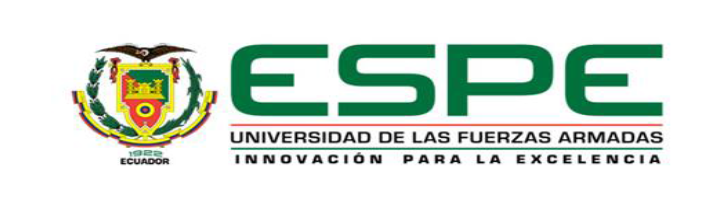 MAESTRÍA EN FINANZAS EMPRESARIALES PROMOCION XI
Análisis del proceso de Implementación 

Se establecieron las brechas, diferencias y otros aspectos relevantes que se determinaron durante el proceso de implementación del modelo en la compañía, los mismos que fueron evaluados, corregidos, mejorados y aplicados para la implementados.
 

Durante el desarrollo de Implementación del modelo, se pudieron identificar diferencias entre lo que compañía realizaba, frente a los principios, componentes y requerimientos del modelo que eran necesarios para su aplicación, esto se pudo evidenciar en el desarrollo de la matriz que se aplicó durante el proceso de Implementación. 
 
Matriz de Componentes del modelo COSO ERM 2017 que aplican para la compañía.
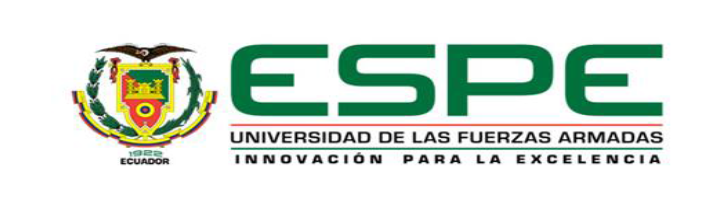 MAESTRÍA EN FINANZAS EMPRESARIALES PROMOCION XI
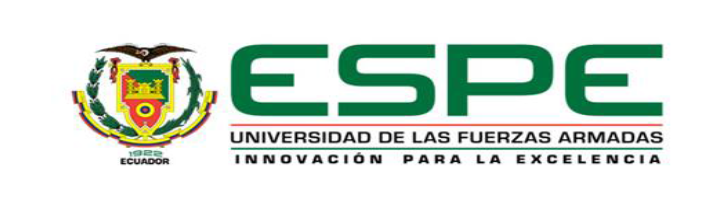 MAESTRÍA EN FINANZAS EMPRESARIALES PROMOCION XI
Estructura del Área Financiera

El resultado de la implementación del modelo COSO, genero un cambio en la estructura del área financiera, como se presenta a continuación.
ESTRUCTURA ANTERIOR
NUEVA ESTRUCTURA
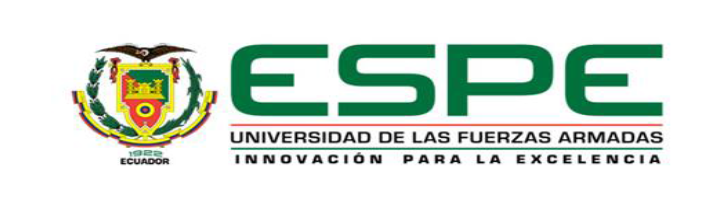 MAESTRÍA EN FINANZAS EMPRESARIALES PROMOCION XI
NUEVA POLITICA DE CRÉDITO DIRECTO

Evaluación y Análisis:
 
Experiencia crediticia: 		
Capacidad de endeudamiento:	
Análisis de ingresos (netos) y gastos.
Colaterales:			
Condiciones:			
Score de cartera.			
 
Créditos con excepción serán autorizados por la Subgerencia General y/o Gerencia General, en comité de crédito.
Financiamiento de Entradas (como excepción)
El valor a recibir nunca debe ser inferior al 12% del valor total de la factura.
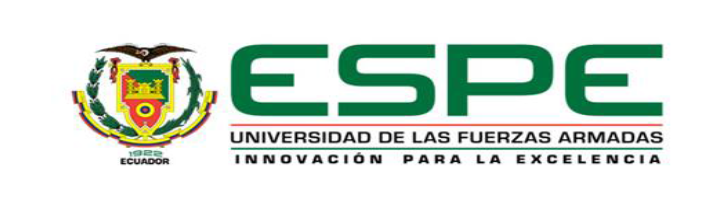 MAESTRÍA EN FINANZAS EMPRESARIALES PROMOCION XI
ESQUEMA DE LA POLÍTICA DE CRÉDITO DIRECTO
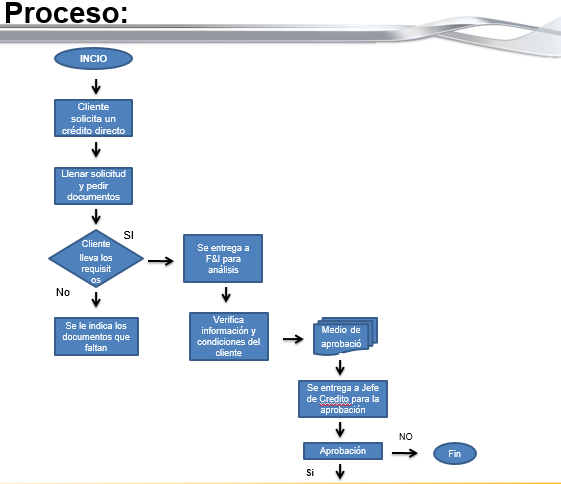 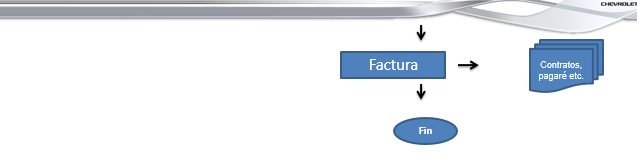 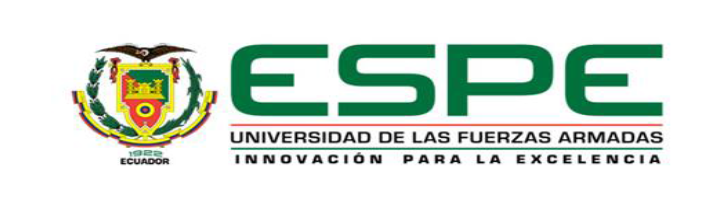 MAESTRÍA EN FINANZAS EMPRESARIALES PROMOCION XI
KPI´s que se establecieron para la evaluación del modelo 

Número de solicitadas ingresadas/Número de solicitudes procesadas, indicador como aceptable el 90%.
Número de solicitadas ingresadas/Aprobaciones con excepción, se obtiene como un margen razonable, menor al 5% del total de solicitudes.
Disminución del indicador de morosidad de cartera.
Disminución del ciclo de cobros
Disminución del gasto de provisión de cartera.
Número de cliente vigentes/ Número de clientes enviados a cartera legal, con una tolerancia máxima de un 5%
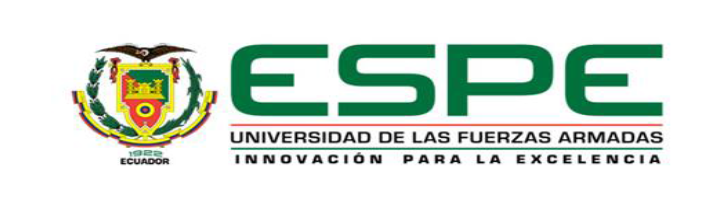 MAESTRÍA EN FINANZAS EMPRESARIALES PROMOCION XI
Administración del Riesgo
Auto-Evaluación de Controles 
Cartera de riesgos
Contexto de Gestión de Riesgos
Controles Claves Existentes
Factores de Riesgo
Proceso de Gestión del Riesgo
Riesgo Asociado
Riesgos Inherentes
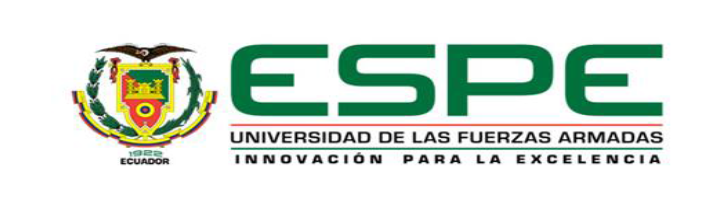 MAESTRÍA EN FINANZAS EMPRESARIALES PROMOCION XI
Elaboración de Matriz de Riesgo Crediticia

Constituye en una herramienta usada para dar sistematizar el análisis de los procesos, sus riesgos, la severidad de los mismos, los controles asociados y la exposición al riesgo que presenta cada uno de sus componentes, estos de los realiza a través de un modelamiento de los riesgos, que es el proceso que consiste primero en la identificación de aquellas situaciones cuya ocurrencia u omisión pudieran afectar total o parcialmente el logro de los objetivos operativos, otro paso corresponde a la calificación de la fuente y tipología del riesgo y por último a la calificación de la severidad del riesgo en términos de probabilidad e impacto.
MATRIZ DE CONTROL DE RIESGOS
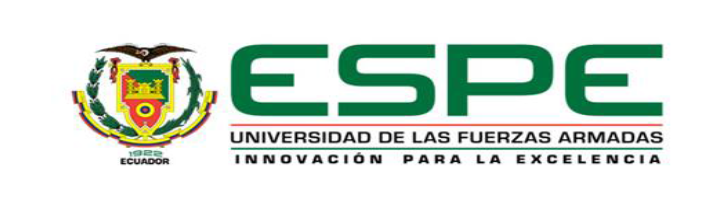 MAESTRÍA EN FINANZAS EMPRESARIALES PROMOCION XI
Los aspectos indicados en la matriz de riesgo, fueron evaluados por el área de crédito, para determinar su eficacia y operatividad.
 
La información manejada en los procesos de crédito, y manejo de información sensible de la compañía, están respaldados en acuerdos de confidencialidad que reposan en las carpetas individuales de cada colaborador.
A continuación, se presenta el esquema de manejo de riesgo del sistema, a través de las Etapas de Identificación del Riesgo, donde se describen los riesgos, sus factores, causas, el nivel de probabilidad e impacto y el resultado del nivel de riesgo por cada variable.
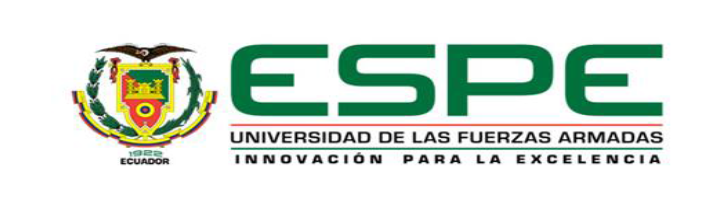 MAESTRÍA EN FINANZAS EMPRESARIALES PROMOCION XI
Riesgo Operativo
Riesgo Financiero
Estados de Situación Financiera, períodos 2018-2019, con la aplicación del modelo COSO ERM 2017
En los estados financieros, comparado entre los períodos 2018 y 2019, se observa un aumento en las cuentas por cobrar en un 38%, el indicador de morosidad: CARTERA TOTAL/PROVISIÓN CUENTAS INCOBRABLES, tiene un decremento del 0.6%, lo cual demuestra que, a pesar de no ser valor significativo, se espera que esta sea la tendencia por efecto del modelo.
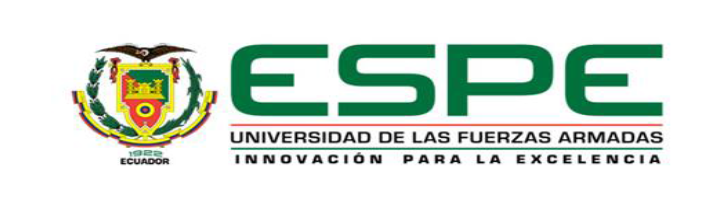 MAESTRÍA EN FINANZAS EMPRESARIALES PROMOCION XI
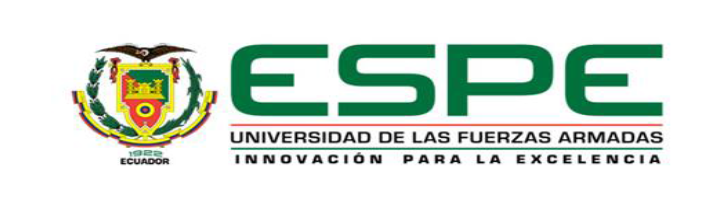 MAESTRÍA EN FINANZAS EMPRESARIALES PROMOCION XI
Análisis de los indicadores financieros después de la aplicación del modelo
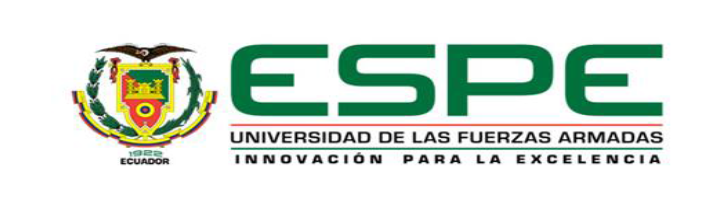 MAESTRÍA EN FINANZAS EMPRESARIALES PROMOCION XI
Análisis de la variación de la colocación de cartera y morosidad entre el modelo anterior, versus modelo COSO ERM 2017
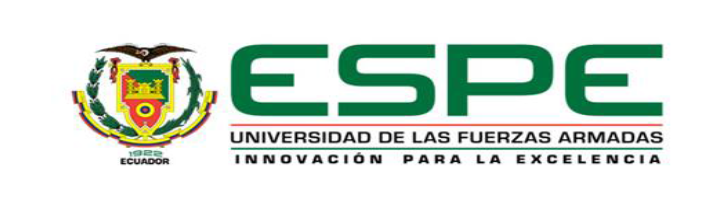 MAESTRÍA EN FINANZAS EMPRESARIALES PROMOCION XI
NIIF 9 INSTRUMENTOS FINANCIEROS

Instrumento financiero es cualquier contrato que dé lugar a un activo financiero en una entidad y a un pasivo financiero o a un instrumento de patrimonio en otra entidad

Un Activo financiero es cualquier activo que sea:

 •	Efectivo;
•	Un instrumento de patrimonio de otra entidad
•	i) a recibir efectivo u otro activo financiero de otra entidad; o, ii) a intercambiar activos financieros o pasivos financieros con otra entidad, en condiciones que sean potencialmente favorables para la entidad;
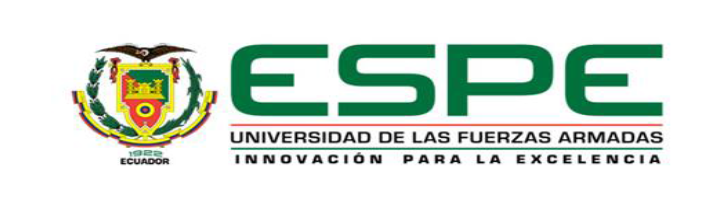 MAESTRÍA EN FINANZAS EMPRESARIALES PROMOCION XI
NIIF 9 INSTRUMENTOS FINANCIEROS


Un pasivo financiero es cualquier pasivo que sea:
 
•	Una obligación contractual: i) de entregar efectivo u otro activo financiero a otra entidad; o ii) de intercambiar activos financieros o pasivos financieros con otra entidad, en condiciones que sean potencialmente desfavorables para la entidad.
•	
Un contrato que será o podrá ser liquidado utilizando instrumentos de patrimonio propio de la entidad, y sea: i) un instrumento no derivado, según el cual la entidad está o puede estar obligada a entregar una cantidad variable de sus instrumentos de patrimonio propio, o ii) un instrumento derivado que será a o podrá ser liquidado mediante una forma distinta al intercambio de un importe fijo de efectivo, o de otro activo financiero, por una cantidad fija de los instrumentos de patrimonio propio de la entidad.
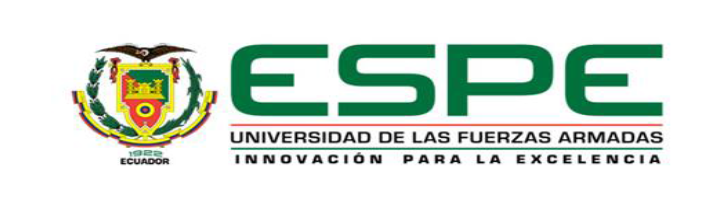 MAESTRÍA EN FINANZAS EMPRESARIALES PROMOCION XI
Deterioro del valor e incobrabilidad de activos financieros:
 
Una entidad medirá siempre la corrección de valor por pérdidas a un importe igual a las pérdidas crediticias esperadas durante el tiempo de vida del activo para: cuentas por cobrar comerciales o activos de los contratos que proceden de transacciones que están dentro del alcance de la NIIF 15 y que i) no contienen un componente financiero significativo o II) contiene un componente financiero significativo ... b) cuentas por cobrar por arrendamientos que proceden de transacciones dentro de la NIIF 16... (NIIF9 párrafo 5.5.15)
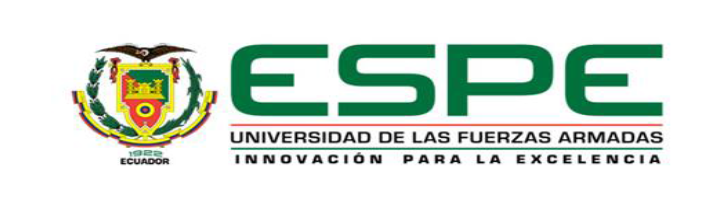 MAESTRÍA EN FINANZAS EMPRESARIALES PROMOCION XI
Modelo de negocio:
 
En el caso de Automotores Continental de forma histórica las ventas de activos financieros no han sobrepasado el 10% del crédito generado cada año. Los flujos contractuales de activos financieros son mantenidos por la compañía con el objeto de disponer de capital de trabajo y de crear rentabilidad en el negocio financiero en la venta de vehículos. En el caso de ventas de repuestos y servicios de taller el crédito es parte de la costumbre comercial del sector. Este tipo de crédito se caracteriza por ser de muy corto plazo (máximo 90 días) y no existe una gestión de venta de este tipo de activo financiero, los flujos son exclusivamente para generar capital de trabajo
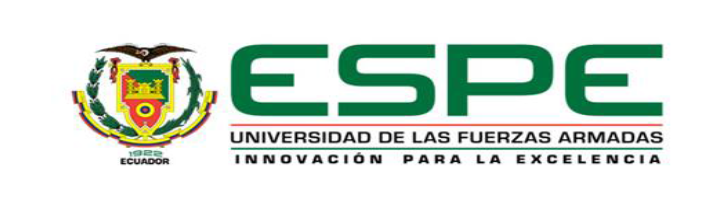 MAESTRÍA EN FINANZAS EMPRESARIALES PROMOCION XI
Metodología aplicada por Automotores Continental, para estimar el deterioro esperado de sus cuentas por cobrar comerciales
 
Automotores Continental se acogerá al enfoque simplificado para cuentas por cobrar comerciales detallado en el párrafo 5.5.15 de NIIF 9 y siempre estimará las pérdidas esperadas durante el tiempo de vida del activo.

Para las estimaciones de la probabilidad de default, aplico las matrices de transacción o Markov, y para la provisión de deterioro se utilizará la formula 
PE – VALOR GARANTÍA en donde PE= PD*EAD*(1-R)
PE: Pérdida esperada
PD: Probabilidad de default o la probabilidad que el cliente no cumpla con sus pagos
EAD: Es el valor del no pago del crédito, el cual incluye los intereses devengados a la fecha de evaluación
R: Es la tasa de recuperado por tanto, para estimar la tasa de no recuperación es (1-R)
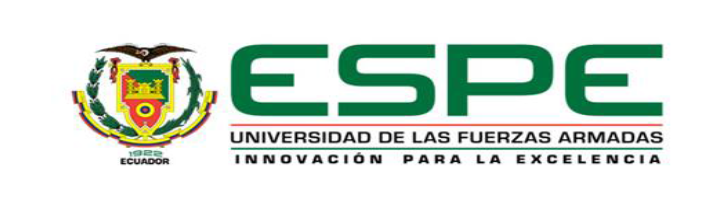 MAESTRÍA EN FINANZAS EMPRESARIALES PROMOCION XI
A continuación, presentamos la nota de auditoria, correspondiente al período de análisis, sobre el manejo de los activos, para el período evaluado por la firma KMPG.
Deterioro del Valor


Activos Financieros no Derivados
La Compañía reconoce las estimaciones de deterioro de valor para las pérdidas crediticias esperadas de los siguientes instrumentos financieros:
Presentación de las Estimaciones de Deterioro y Castigos  

En el caso de los clientes empresa, la Compañía hace una evaluación individual de la oportunidad y el alcance del castigo con base en si existe o no una expectativa razonable de recuperación. La Compañía no espera que exista una recuperación significativa del importe castigado.
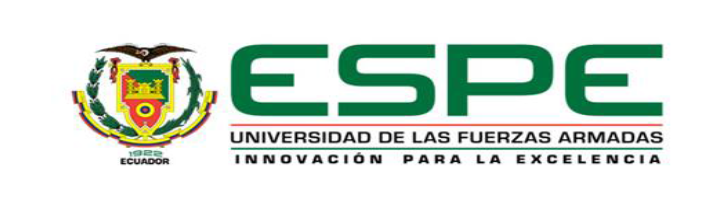 MAESTRÍA EN FINANZAS EMPRESARIALES PROMOCION XI
Conclusiones 

El modelo de la Política de Crédito Directo Basado en COSO ERM 2017 para AUTOMOTORES CONTINENTAL S.A., fue implantado de manera completa de acuerdo al procedimiento establecido.
 
Las brechas determinadas durante la Implementación fueron corregidas, para que el modelo sea operativamente viable y cumpla con los procedimientos de crédito directo establecidos.
 
Se establecieron niveles de control de riesgos adecuados para la aplicación del modelo, realizando la matriz de riesgo que contemplas las variables de riesgos crediticio y los controles implementados para la mitigación del riesgo.
 
Los resultados obtenidos, a pesar del corto tiempo de Implementación del modelo, cumplen con los planes estratégicos planteados por la dirección financiera de la compañía, por lo que se espera que el transcurso de los próximos ejercicios económicos, estos se afianzan y cumplan con los objetivos financieros.
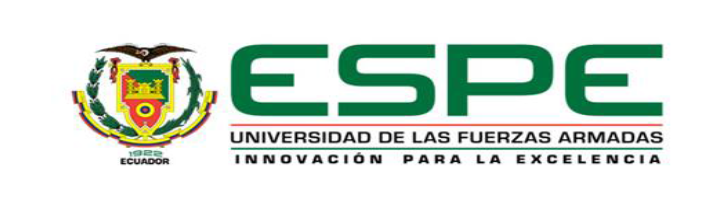 MAESTRÍA EN FINANZAS EMPRESARIALES PROMOCION XI
Recomendaciones
	
Mantener el modelo Crédito Directo Basado en COSO ERM 2017, en la compañía y determinar oportunidades de mejora.
 
Corregir nuevas brechas, en el momento que se presenten o se detecten y a través de procedimientos de mejora, realizar cambios que puedan optimizar los resultados del modelo, a través de indicadores gestión que permitan su medición y control.
 
Realizar procedimientos de control de manera periódica al modelo, para que este se robustezca y a través de planes de acción, se asignen tareas y responsables del control de los procesos para su normal funcionamiento y operatividad.
 
Evaluar los resultados, los indicadores e índices que permitan realizar una mejora de los resultados financieros y evidenciar de manera objetivos, que estos se encuentran alineados a los objetivos y estrategias financieras de la compañía.